Lesson 7:The x-Factor
Structures of Quadratic Expressions
Find patterns in signs and numbers to help factor and multiply expressions.
Use area model diagrams to multiply binomials with different signs.
Use area model diagrams to factor trinomials when some of the terms are negative.
Unit 2 ● Lesson 7
The x-Factor
Unit 2 ● Lesson 7
The x-Factor
Unit 2 ● Lesson 7
The x-Factor
Unit 2 ● Lesson 7
The x-Factor
Unit 2 ● Lesson 7
[Speaker Notes: Ask a student to share their diagram and relate the diagram to each of the algebraic expressions. Use the diagram to show why the expressions are equivalent, making sure that students are able to explain why the middle term in the trinomial is either positive or negative. Ask the class to come up with a guide for looking at two factors and knowing if the middle term of the trinomial is positive or negative. Also ask what can be known about the factors if the middle term is positive or negative. Students should recognize that a negative middle term doesn’t necessarily mean that the signs of the factors will be either positive or negative.]
The x-Factor
Unit 2 ● Lesson 7
The x-Factor
Unit 2 ● Lesson 7
The x-Factor
Unit 2 ● Lesson 7
The x-Factor
Unit 2 ● Lesson 7
The x-Factor
Unit 2 ● Lesson 7
The x-Factor
Unit 2 ● Lesson 7
The x-Factor
Unit 2 ● Lesson 7
[Speaker Notes: Ask a student to share their conjecture about problem 13. Have a discussion of the conjecture with students either supporting or disputing the conjecture. End this segment of the discussion with agreed-upon statements like these:
The third term will be positive if both factors are either positive or negative.
The third term will be negative if the two factors have different signs.]
The x-Factor
Unit 2 ● Lesson 7
[Speaker Notes: The last part of the discussion should focus on problem 14 and the number patterns in factoring. At the end of the discussion, students should be clear that in a trinomial of the form , the factors of the last term must add up to the middle term. To this end, the discussion should compare the results of 14a, b, c, and d to highlight the number patterns. For the most part, the discussion can focus on the algebraic expressions, although the diagrams may still be useful here for explaining why the patterns occur. When the number patterns have been articulated, help students to formalize the language and write it on the board so they can remember it. Use the remaining examples in 14 to illustrate the patterns found throughout the task including how to determine the signs of the factors and how to select and place the appropriate numbers into the factors.]
The x-Factor
Unit 2 ● Lesson 7
[Speaker Notes: The last part of the discussion should focus on problem 14 and the number patterns in factoring. At the end of the discussion, students should be clear that in a trinomial of the form , the factors of the last term must add up to the middle term. To this end, the discussion should compare the results of 14a, b, c, and d to highlight the number patterns. For the most part, the discussion can focus on the algebraic expressions, although the diagrams may still be useful here for explaining why the patterns occur. When the number patterns have been articulated, help students to formalize the language and write it on the board so they can remember it. Use the remaining examples in 14 to illustrate the patterns found throughout the task including how to determine the signs of the factors and how to select and place the appropriate numbers into the factors.]
The x-Factor
Unit 2 ● Lesson 7
Unit 2 ● Lesson 7
Unit 2 ● Lesson 7
The difference of squares pattern: _______________
Unit 2 ● Lesson 7
Unit 2 ● Lesson 7
Unit 2 ● Lesson 7
Unit 2 ● Lesson 7
Unit 2 ● Lesson 7
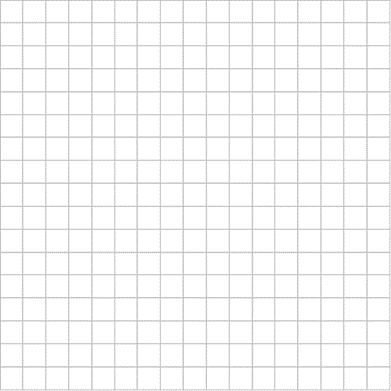 Unit 2 ● Lesson 7